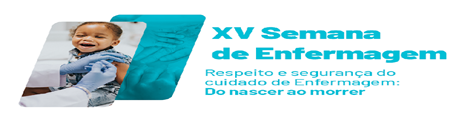 SUBSTITUA PELA LOGO DE SUA INSTITUIÇÃO
INSERIR O TÍTULO AQUI
Eixo Temático: (Ver no Edital do evento).
Autor; Autor; Autor; Autor; Orientador(a)
Icó – Ceará - 2023
INTRODUÇÃO
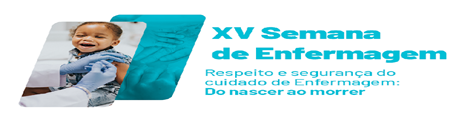 Contextualização do problema estudado. 
Justificar seu trabalho
OBJETIVO
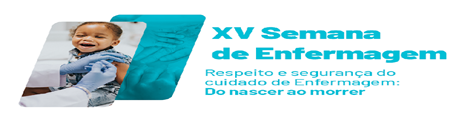 Descrição do objetivo do estudo apresentado.
MÉTODOS
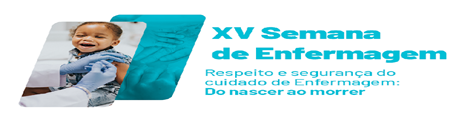 Neste tópico deve ser apresentado todo o desenho metodológico do trabalho, apresentar os critérios de inclusão e exclusão, análise  estatísticas, comitê de ética se houver.

Nas revisões sistemáticas e de literatura é preciso citar as bases de dados consultadas, critérios de inclusão e exclusão e desfechos. 

Para relatos de experiência, destacar o local e período da experiencia, quem foram os participantes dessa experiencia, a metodologia utilizada para desenvolver as ações, estratégias de trabalho etc.
RESULTADOS  & DISCUSSÕES
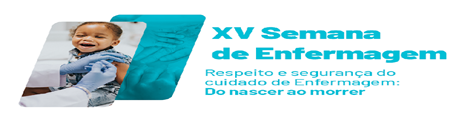 Abordar de foram direta quanto ao resultados obtidos.

Abordar de foram objetiva quanto aos outros autores estudados.

(Podendo inserir tabelas, gráficos ou figuras).
CONCLUSÃO
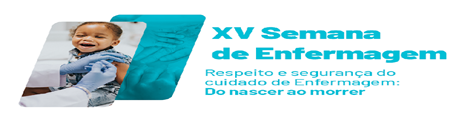 Síntese dos resultados obtidos ressaltando sua importância.
AGRADECIMENTOS
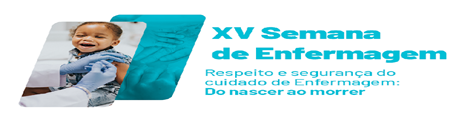 (Sendo de caráter opcional)
REFERÊNCIAS
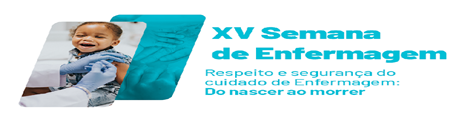